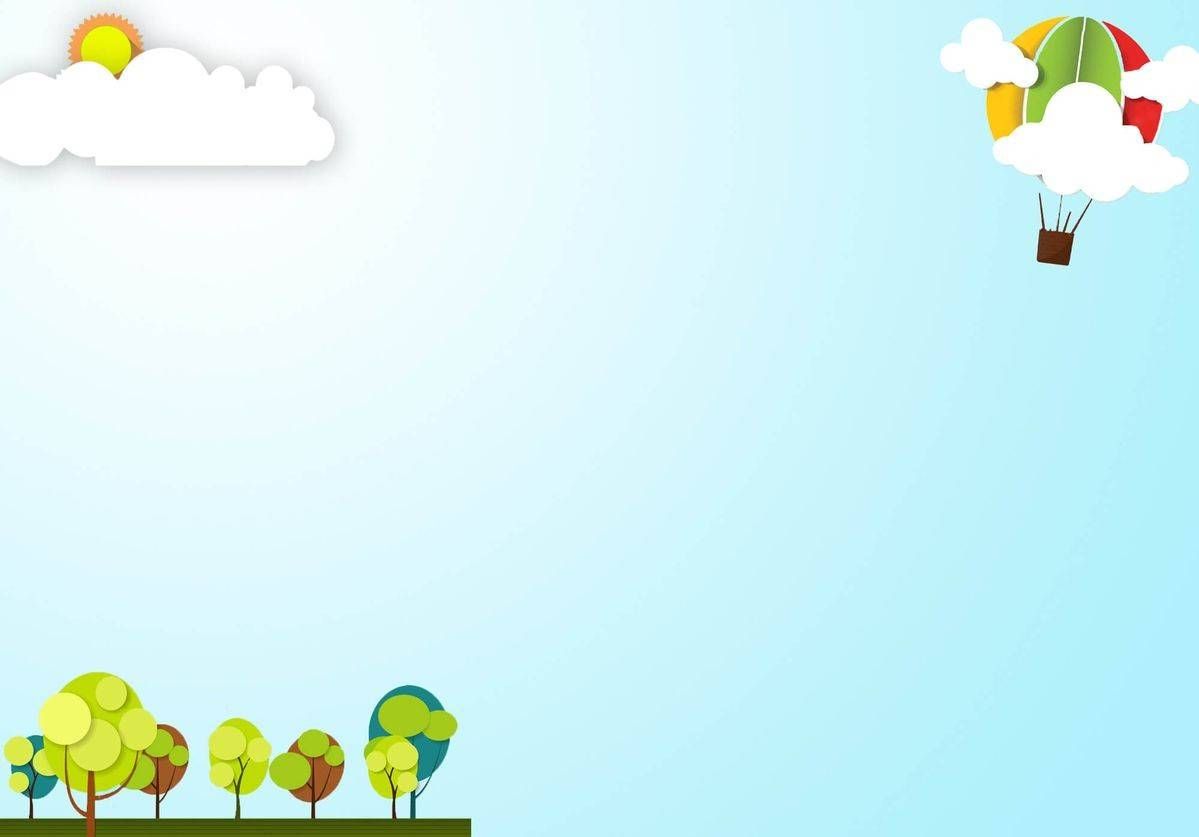 COLEGIO SAN MANUELARTES VISUALES Y  MÚSICATERCER AÑO BÁSICO MAYOPROF. CECILIA HERNÁNDEZ C.
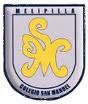 Objetivo Artes: Crear a partir de experiencias, intereses y temas del  entorno natural y artístico demostrando manejo de materiales y herramientas  (Papeles, cartones, pegamentos, lápices, pinturas, pínceles, tijera, etc)
Objetivo Música: Tocar instrumentos de percusión simples  y melódicos
Habilidades:  Diseñar, crear, idear, experimentar, utilizar
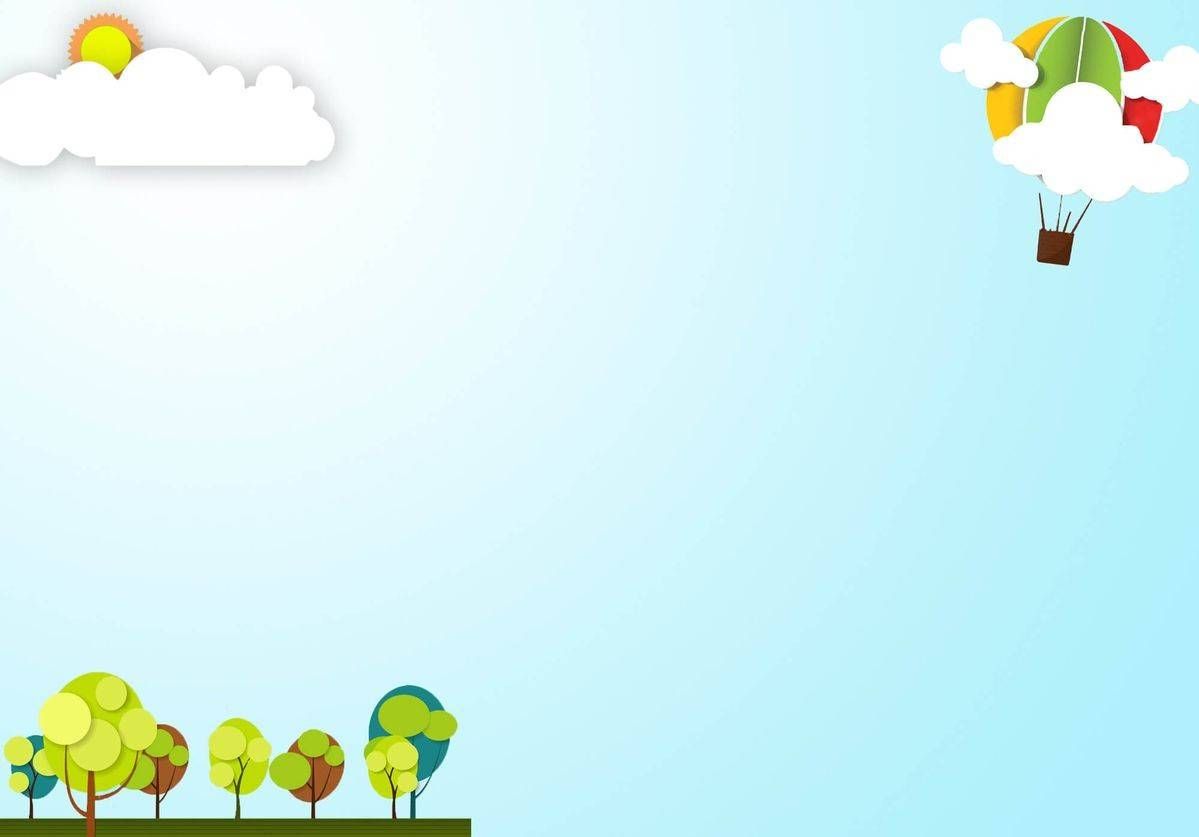 TIPOS DE INSTRUMENTOS MUSICALES
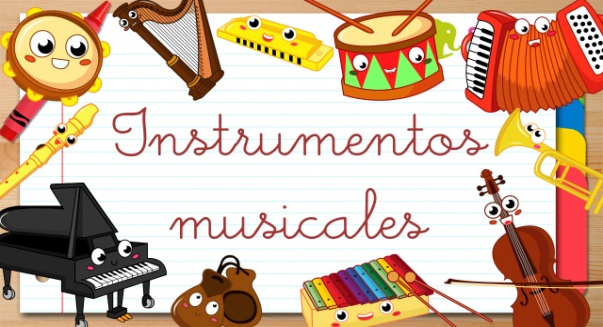 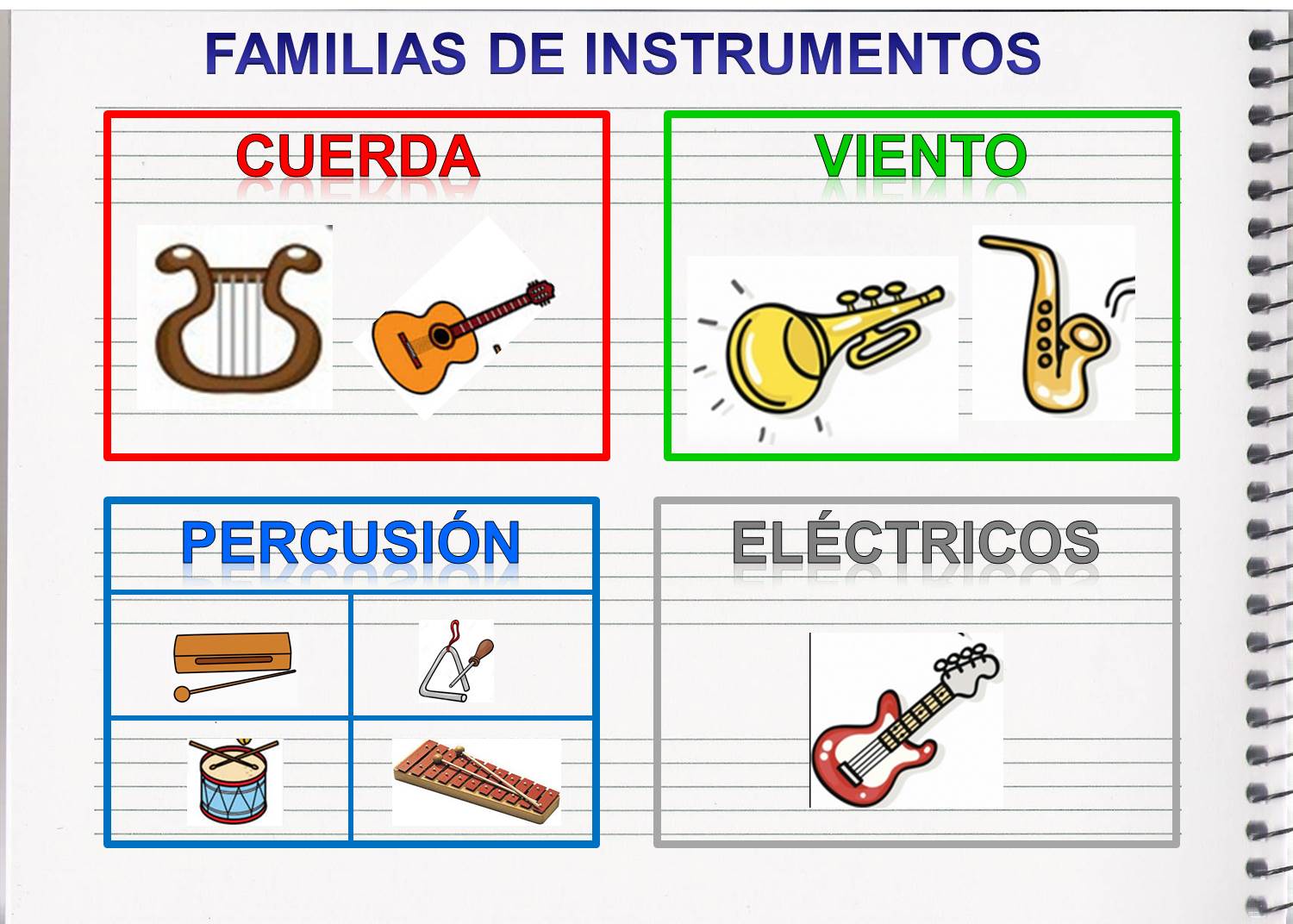 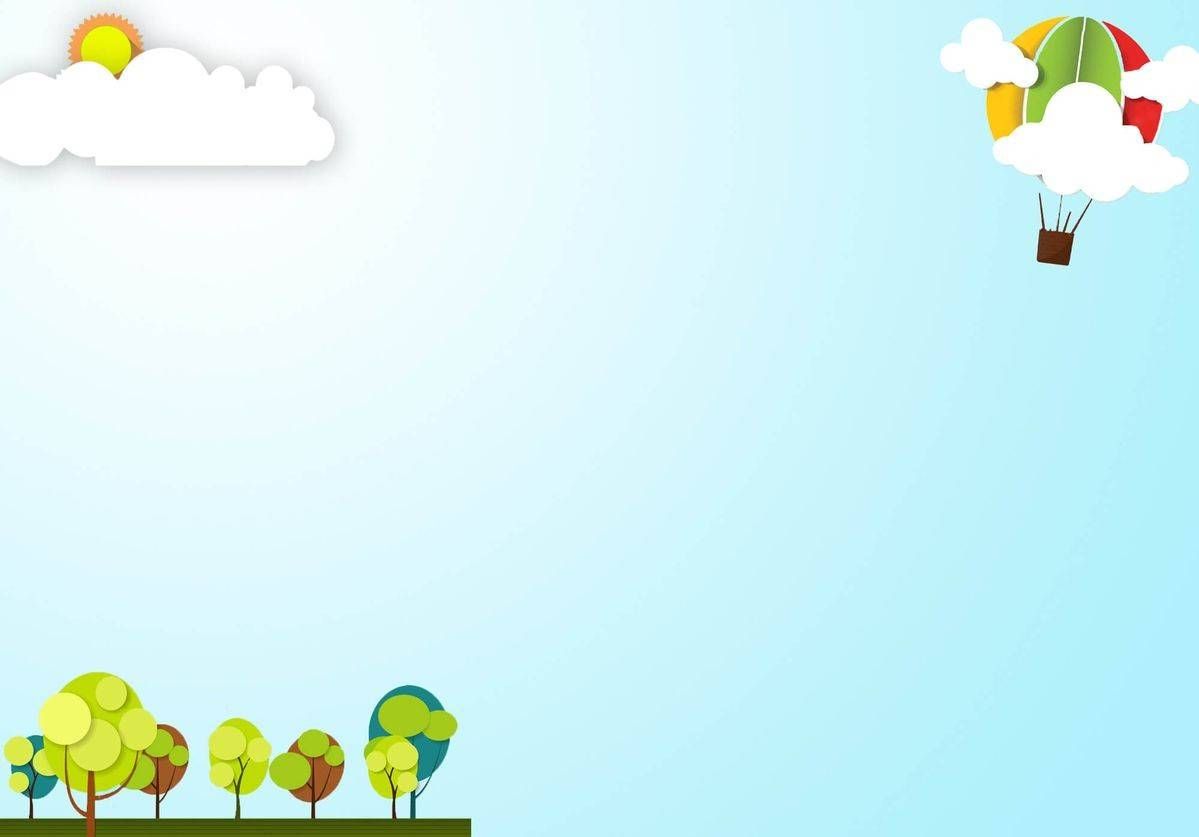 TE PRESENTO LOS INSTRUMENTOS DE PERCUSIÓN: es un tipo de instrumento
Musical cuyo  sonido se origina al ser golpeado o agitado. Es la forma más antigua  de instrumento musical.
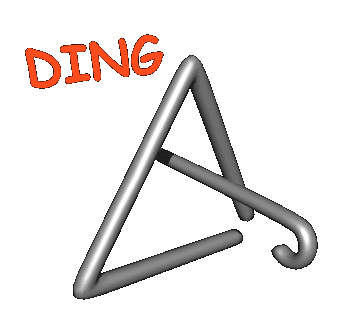 AHORA AMIGOS Y AMIGAS VAMOS A USAR LAS MANOS PARA PERCUTIR INSTRUMENTOS DE PERCUSIÓN
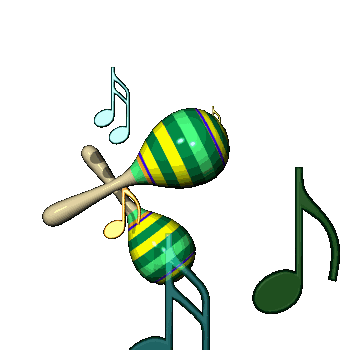 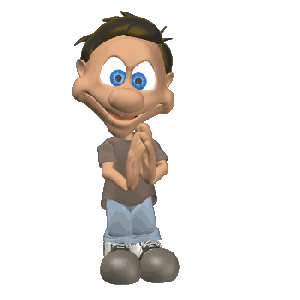 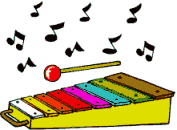 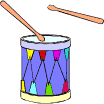 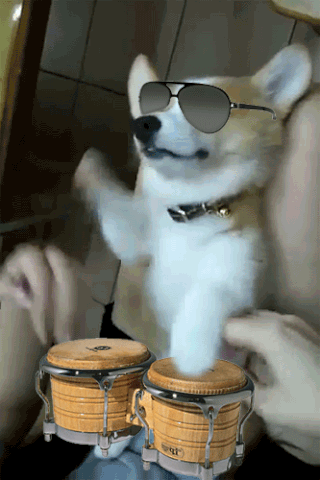 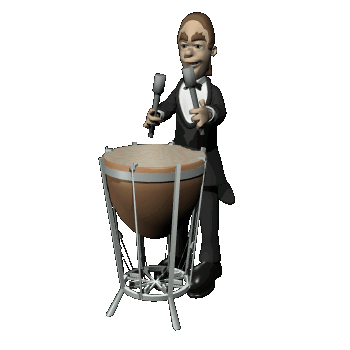 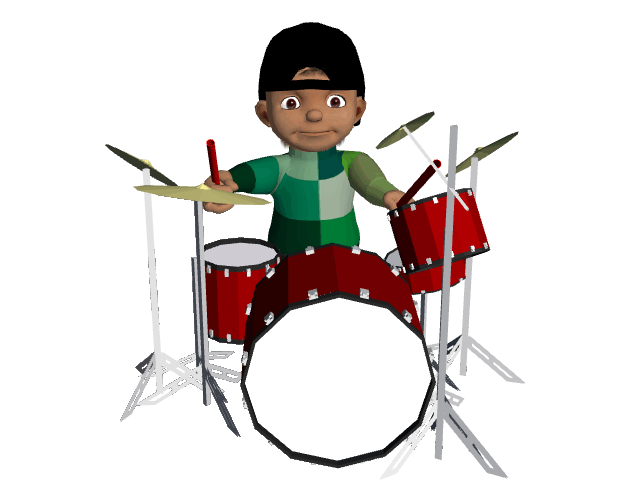 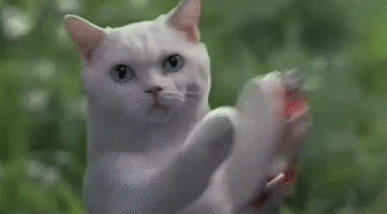 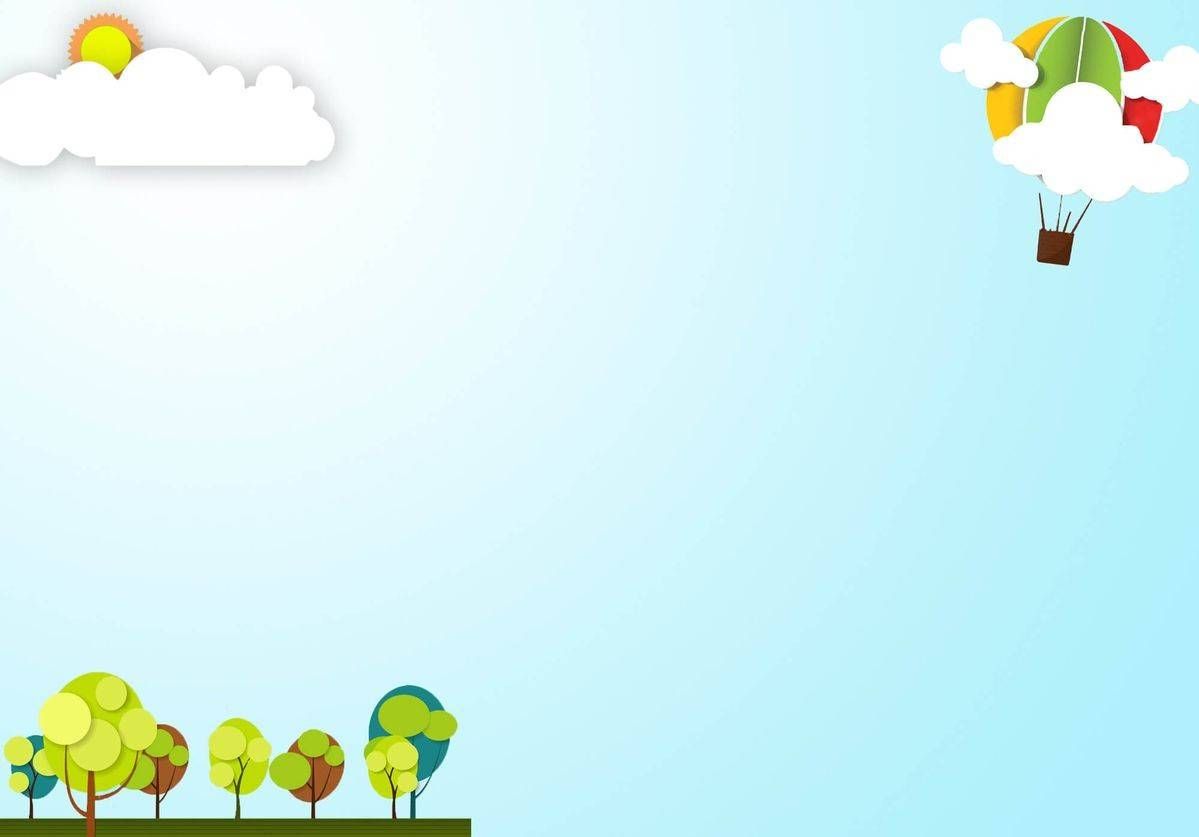 AHORA VAMOS A ELEGIR  CONSTRUIR UN INSTRUMENTO DE PERCUSIÓN
¿Te suena la canción? LAS CASTAÑUELAS…
Las castañuelas son un instrumento musical de percusión en el que dos cuenquitos de madera se golpean entre sí con la ayuda de los dedos de la mano. Son utilizadas para representar bailes folklóricos como el flamenco y la jota. Para realizar está manualidad es necesario disponer de: cartón, pincel, pinturas, pegamento, dos tapas de botella o de frasco, plásticas o metálicas, tijera (Su uso debe ser supervisado o, incluso, realizado por un adulto si el cartón es muy grueso)
Decoras con la idea que desees,   con las pinturas y el pincel, plumones, pegatinas, et.. Puedes utilizar los colores que elijas







 Y ya tenemos lista nuestra primera castañuela. Repite el paso anterior  para crear la segunda castañuela. La manera tradicional de tocar las castañuelas es golpeando las tapitas entre si. Los otros dedos golpean sobre la primera castañuela y ésta, a su vez, golpea sobre la otra generando el típico sonido. Práctica generando diferentes ritmos y sobretodo, diviértete bailando.
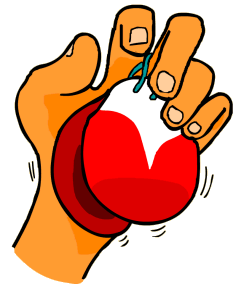 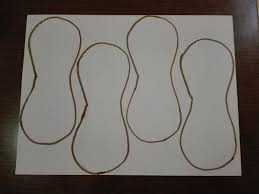 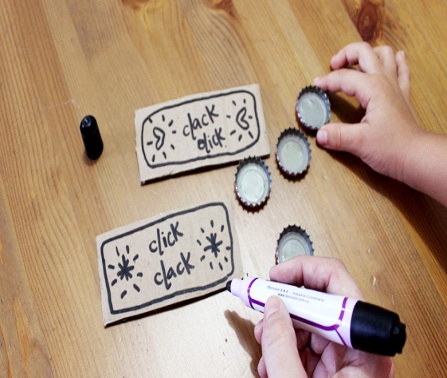 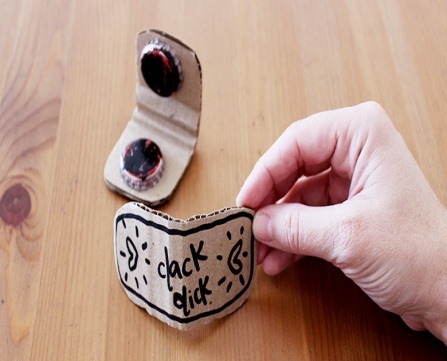 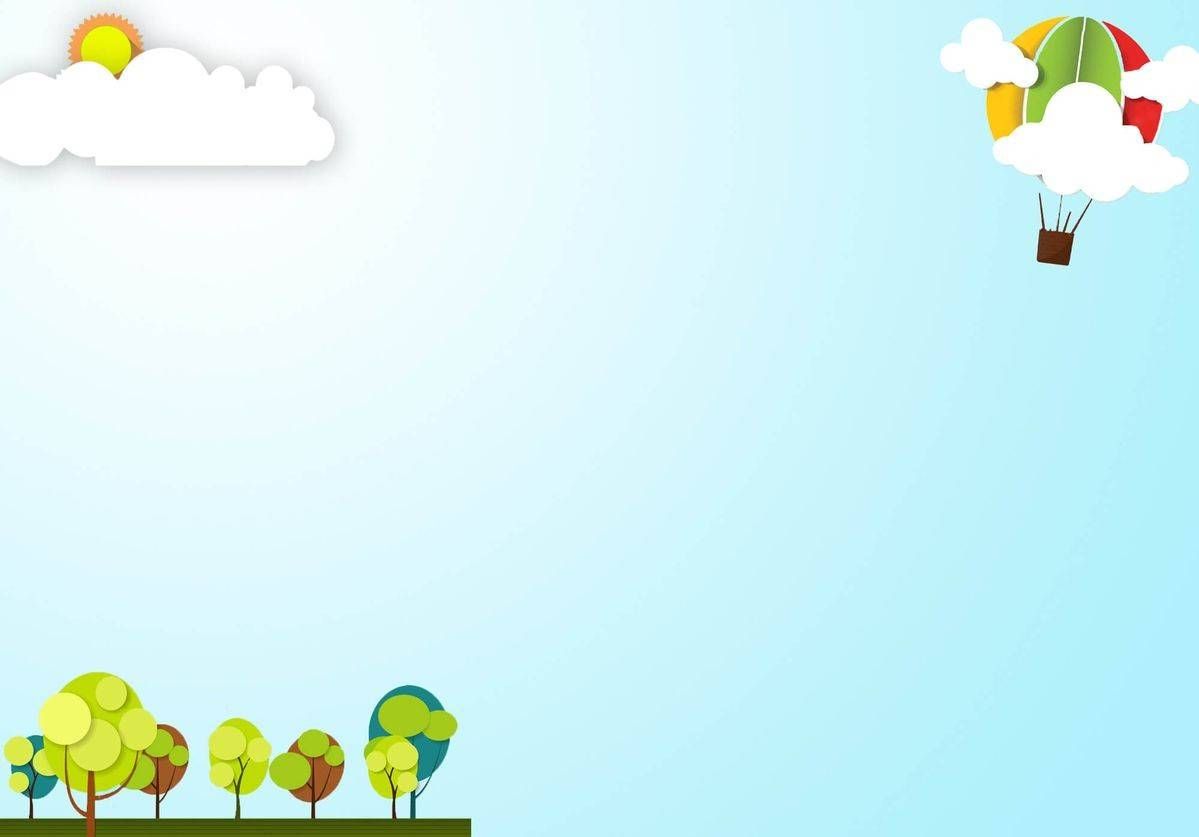 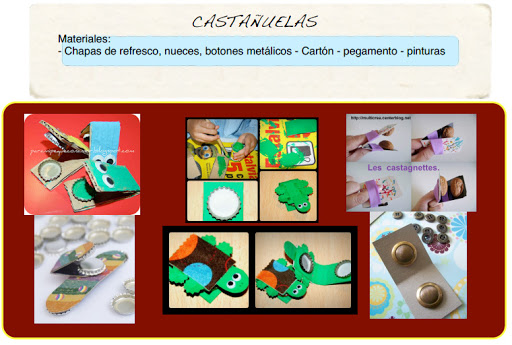 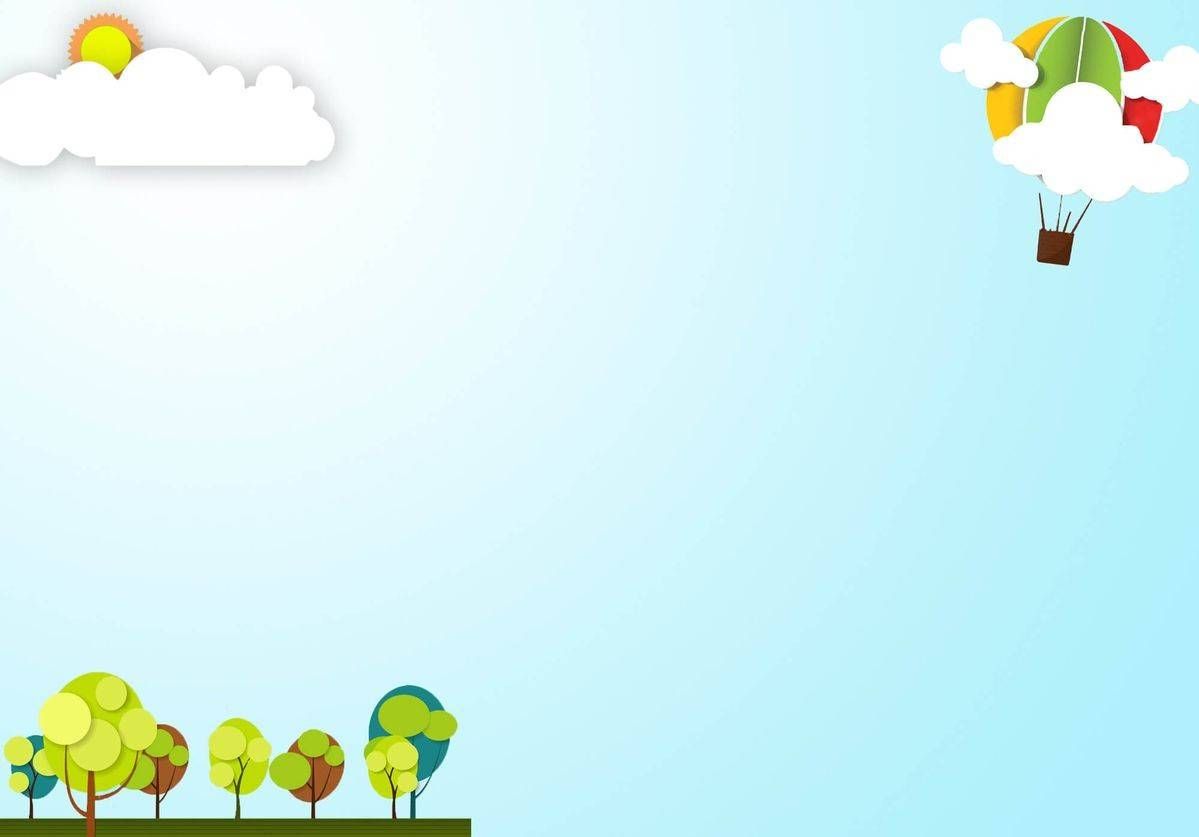 VAMOS A CONSTRUIR 
PASO A PASO UN 
INSTRUMENTO DE PERCUSIÓN
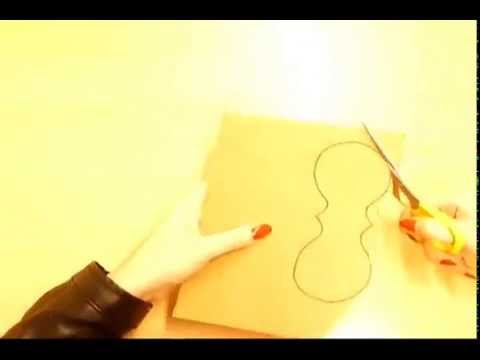 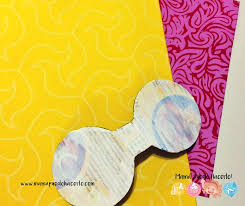 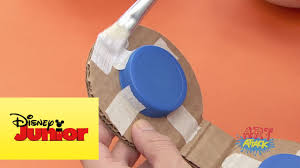 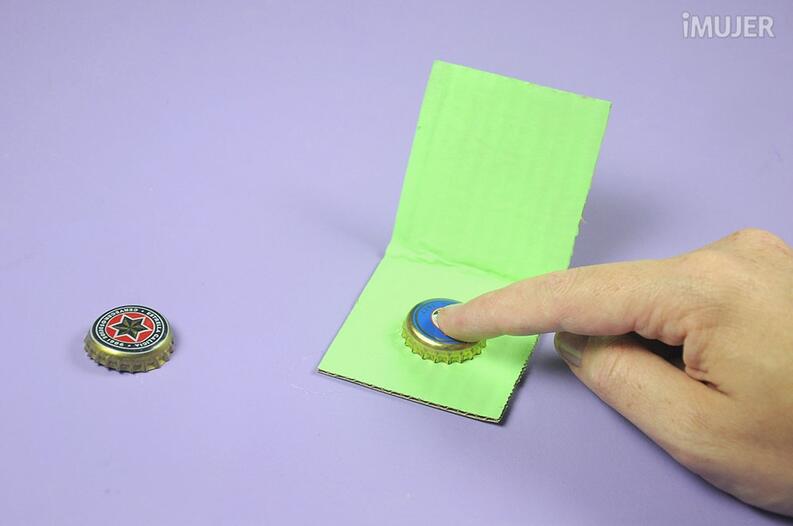 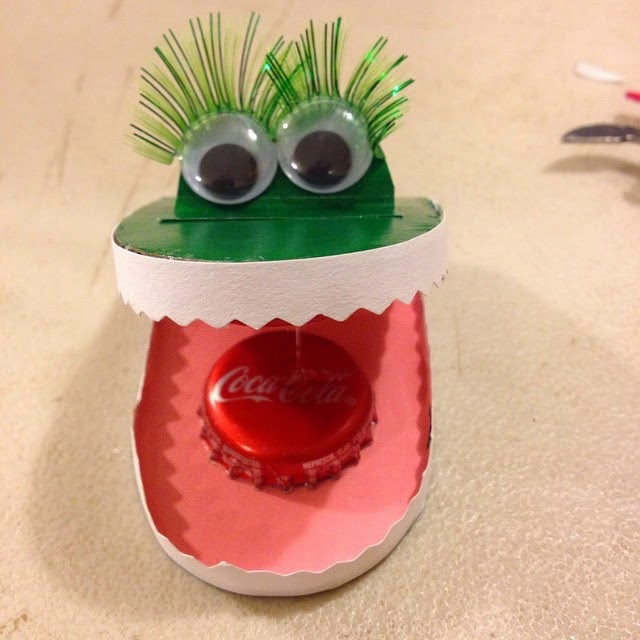 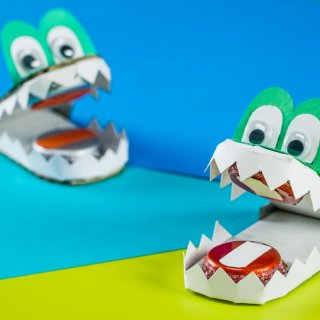 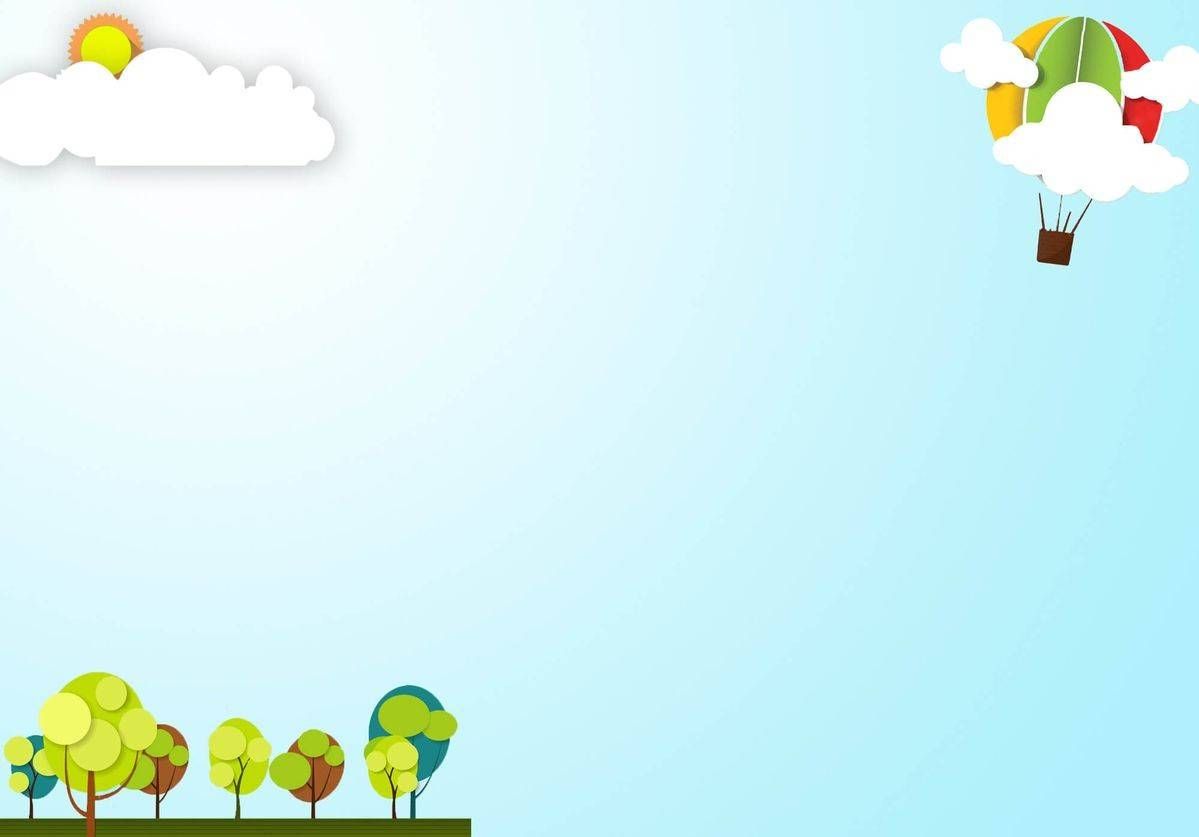 PUEDES SEGUIR A SUPER HANDS SI LO DESEAS PARA GUIARTE EN TU CONSTRUCCIÓN DE TUS CASTAÑUELAS , AQUÍ  LE DEJO EL LINK PARA QUE DESCARGUE EL VIDEO Y LO VEA TODA VEZ QUE LO NECESITE
 
 TAREA I
TIENE HASTA EL  29 DE MAYO PARA MOSTRAR SU TRABAJO
FOTOGRAFÍELO Y ENVÍE SU IMAGEN AL MAIL DE LA ASIGNATURA
ceciliahartecmus@gmail.com
https://www.youtube.com/watch?v=R_dd2ocNNq8
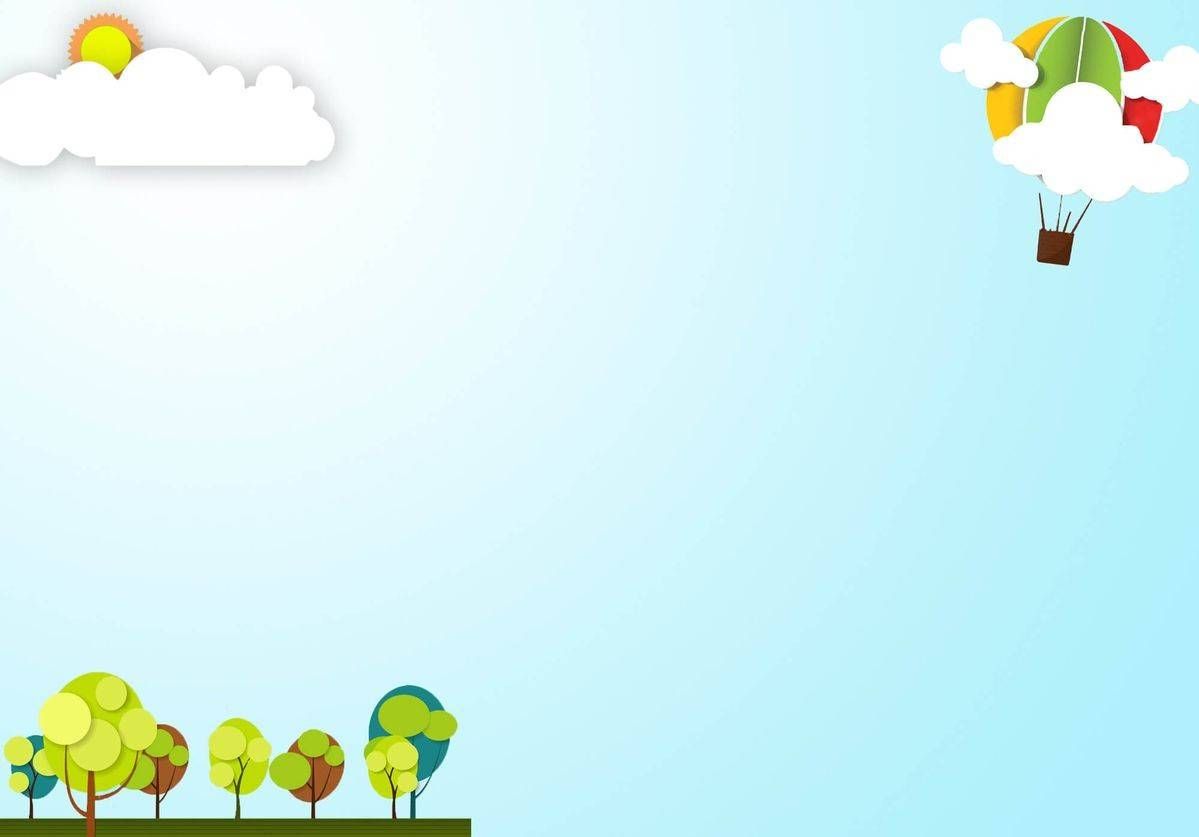 TAREA II
1.- DESCARGUE , VISUALICE, UNA O VARIAS VECES EL VIDEO  “EN EL SALON
DEL REY DE LA MONTAÑA, LE DEJO EL LINK A CONTINUACIÓN
2.- TOQUE CON SUS CASTAÑUELAS, CADA VEZ QUE EL REY TOQUE UNA NOTA MUSICAL
3.-  ENSAYE TODO LO QUE NECESITE PARA MEMORIZAR AL REY SALTANDO SOBRE LAS NOTAS
4.- PIDA QUE LO O LA GRABEN CON LA MÚSICA DE FONDO Y A USTED TOCANDO CON SUS CASTAÑUELAS Y SIGUIENDO EL RITMO DE LOS SALTOS  DEL REY
5.- DEBERÁ ENVIAR SU VIDEO ANTES DEL 05 DE JUNIO
ceciliahartecmus@gmail.com
https://www.youtube.com/watch?v=Wk43IDUQmTk&t=6s
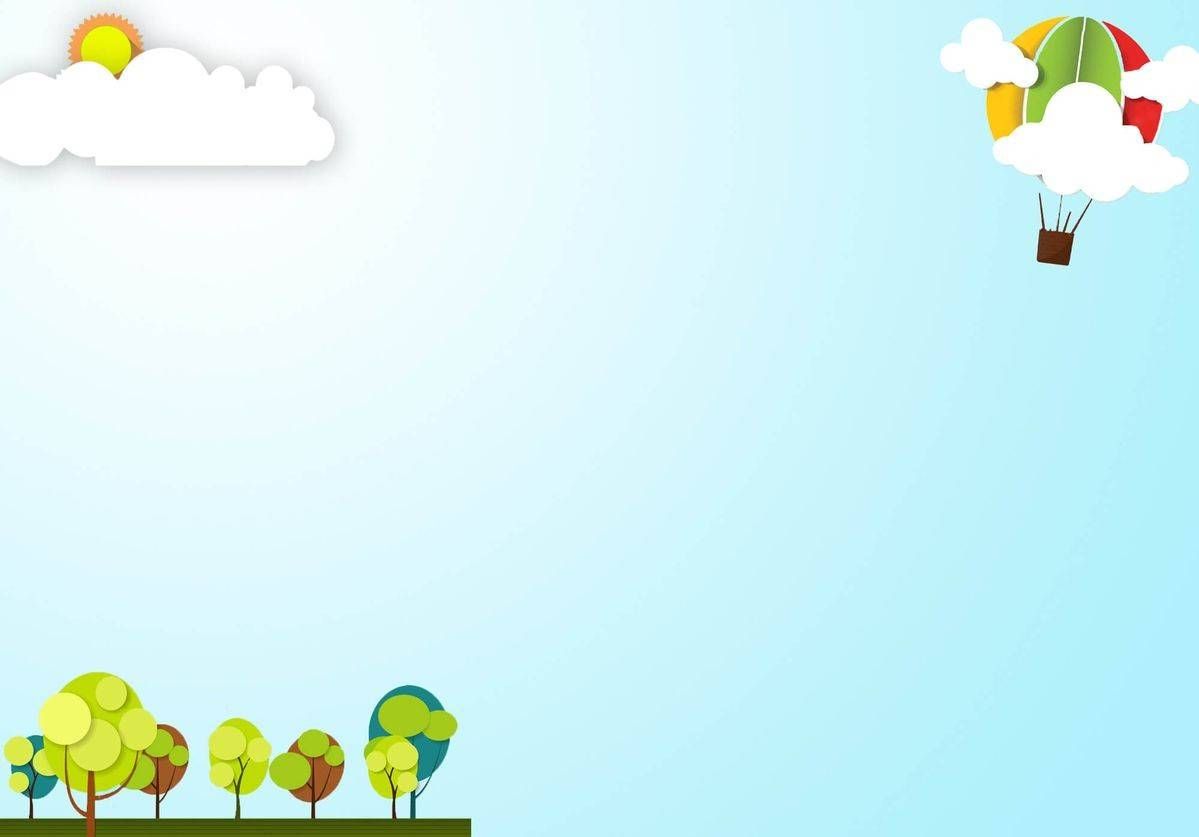 LISTA DE COTEJO PARA ARTES VISUALES
FECHA DE ENTREGA  DE CONSTRUCCIÓN Y DISEÑO DE  “LA CASTAÑUELA”
 SU TRABAJO SERÁ PONDERADO CON UN 20%  PARA SU NOTA FINAL
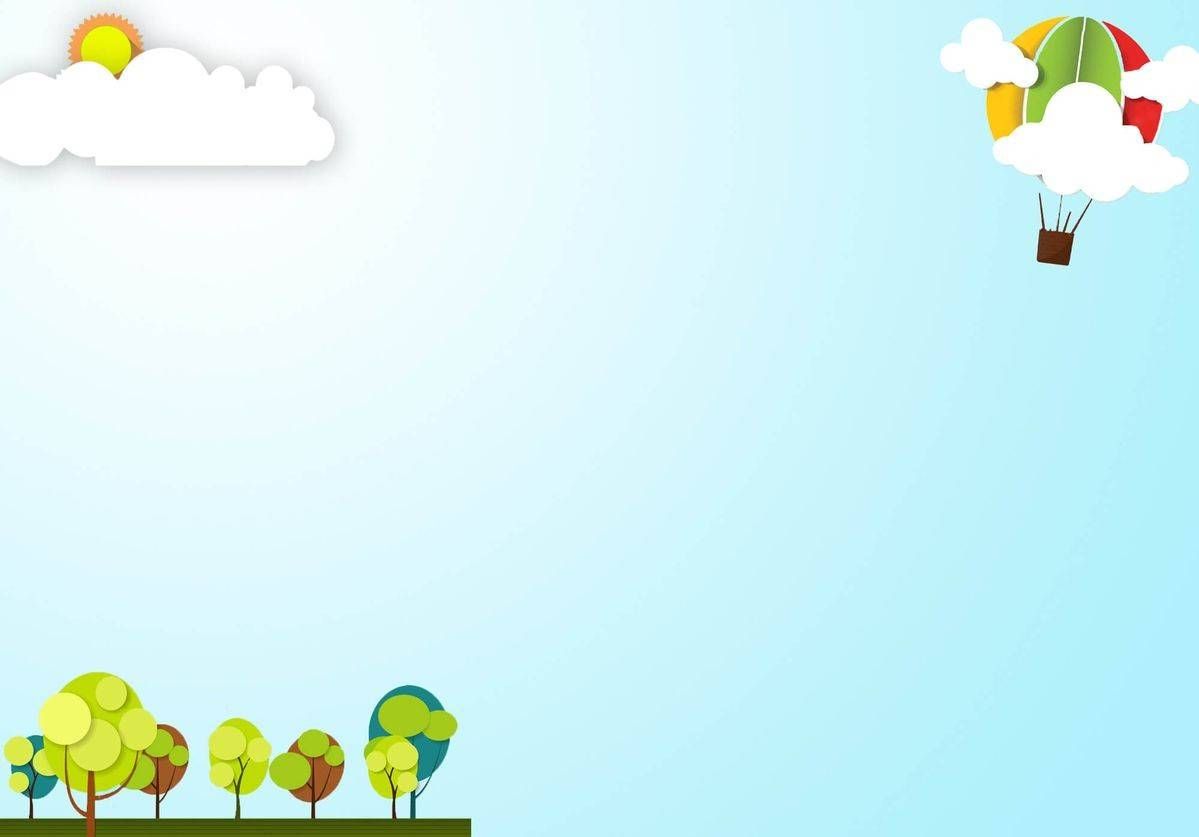 ESTA ES LA LISTA DE COTEJO PARA EL VIDEO DONDE USTED TOCA  LAS CASTAÑUELAS
SIGUIENDO EL SALTO DEL REY POR LAS NOTAS MUSICALES
ENVIAR ANTES DEL 05 DE JUNIO 
SU TRABAJO  SERÁ PONDERADO CON UN 20 %  PARA SU NOTA FINAL